ЕГИПЕТ
РАСПОЛОЖЕНИЕ СТРАНЫ НА КАРТЕ
ТУРИСТИЧЕСКОЕ АГЕНТСТВО
Египет - это страна в Северной Африке

Официальный язык: арабский

Столица: Каир



Флаг:
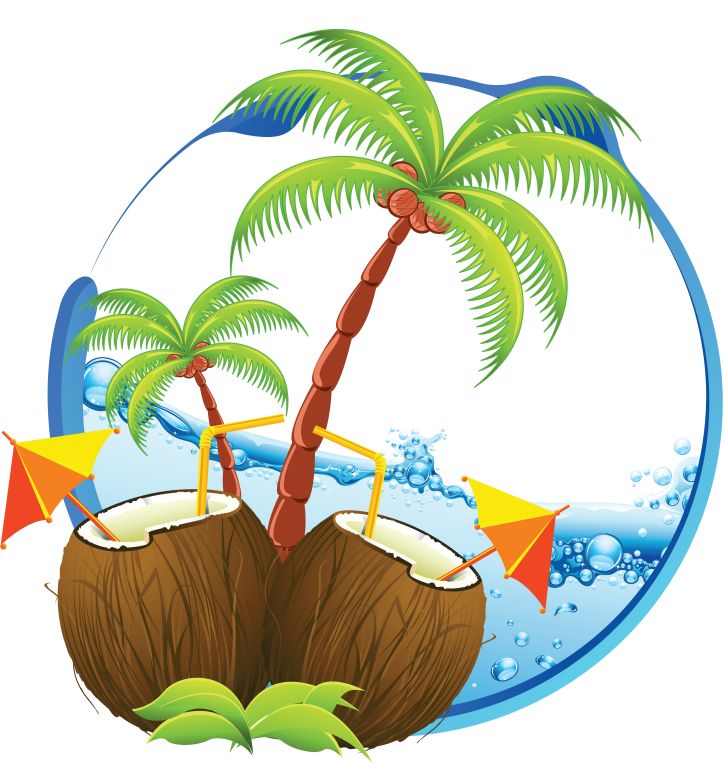 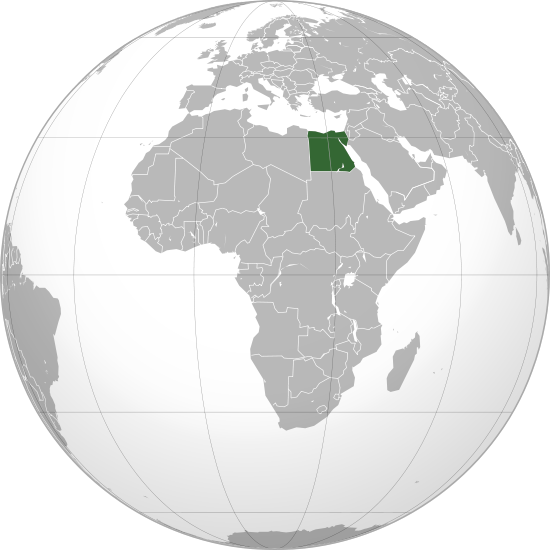 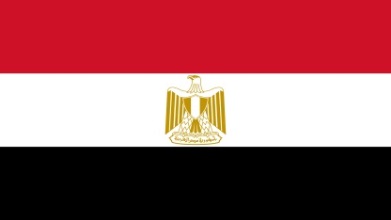 КРАСКИ МИРА
Герб:
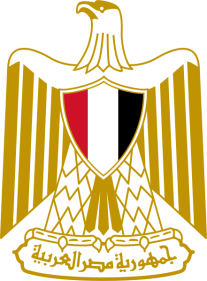 ЕГИПЕТ
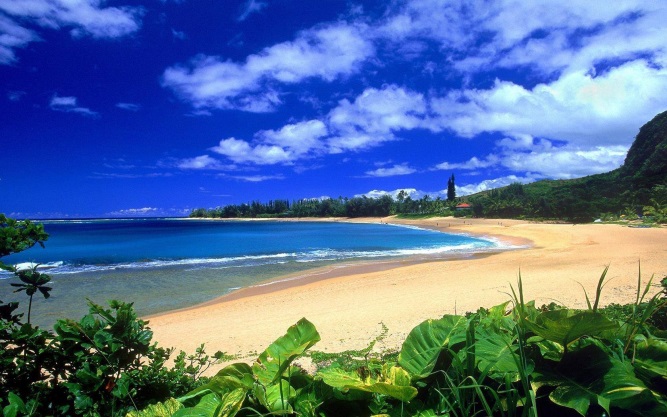 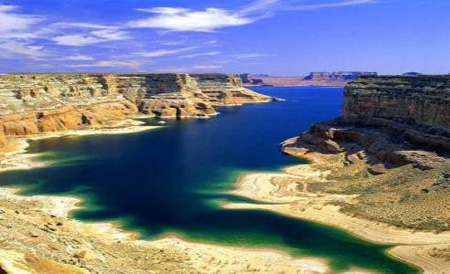 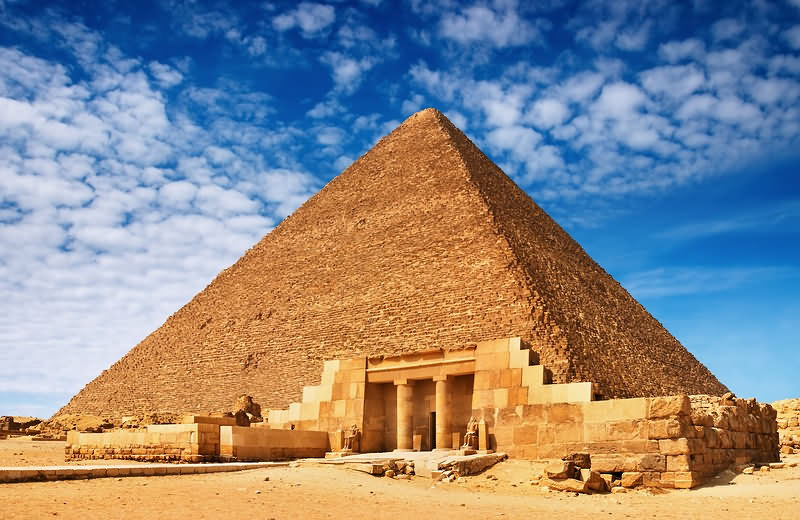 Египет расположен на берегу Красного моря.
Нил — одна из самых длинных рек земного шара, в Африке, священная река Египта.
Пирами́да Хео́пса - крупнейшая из египетских пирамид единственное из «Семи чудес света», сохранившееся до наших дней.
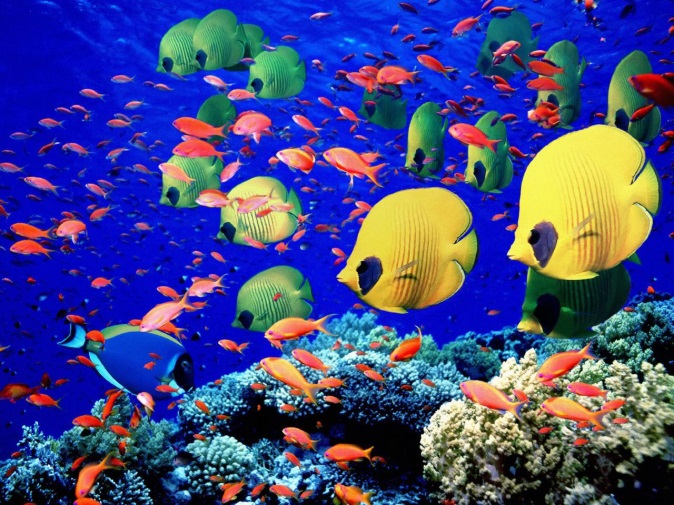 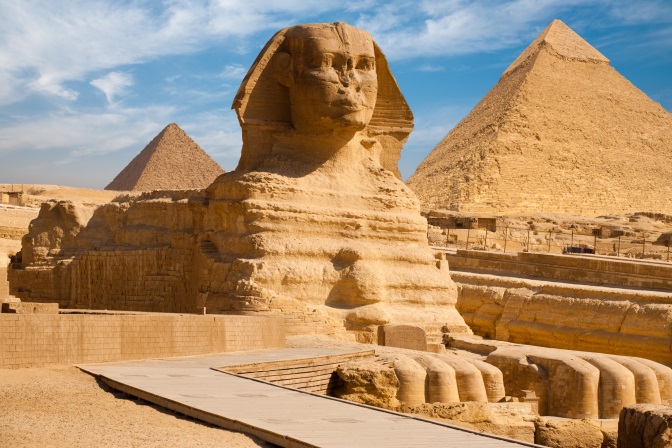 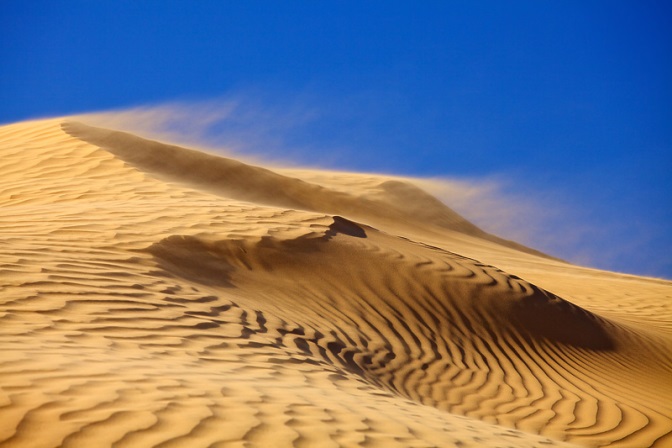 С богатым и разнообразным подводным миром. Красное море - самое солёное море из входящих в состав Мирового океана.
Сфинкс – существо с телом льва и головой человека.
Большую часть территории занимают песчаные пустыни с барханами
Отели Египта
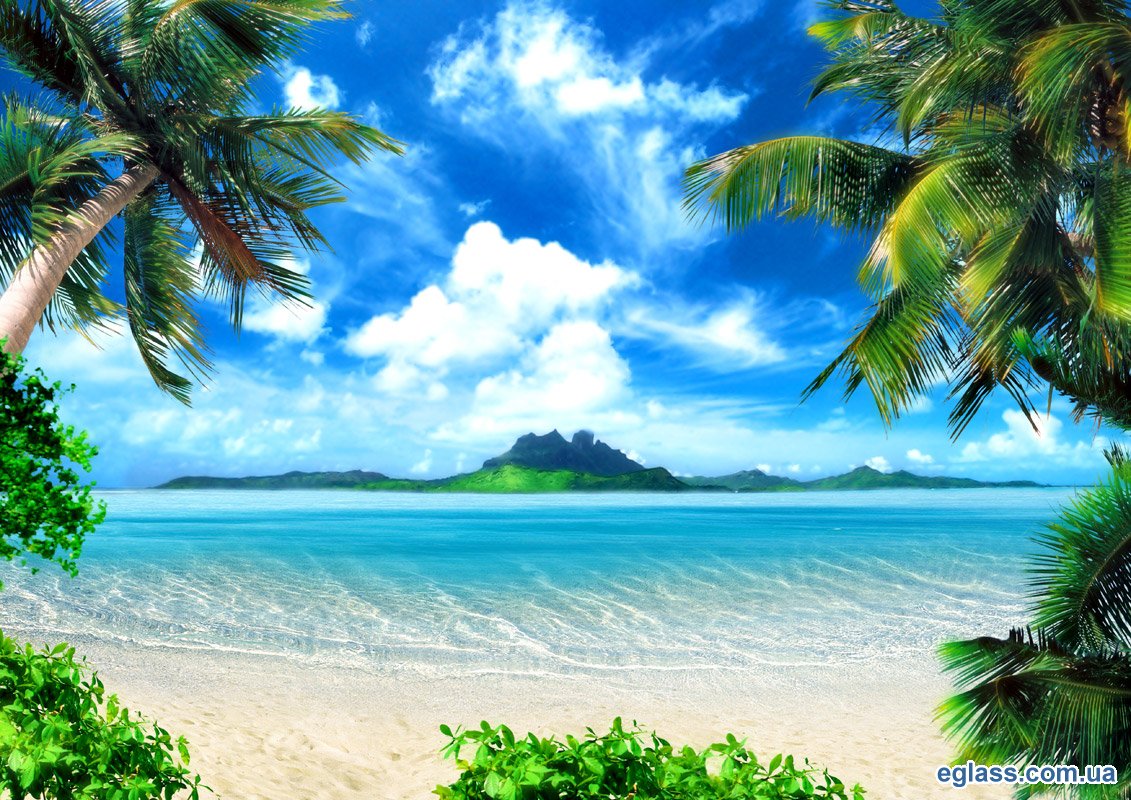 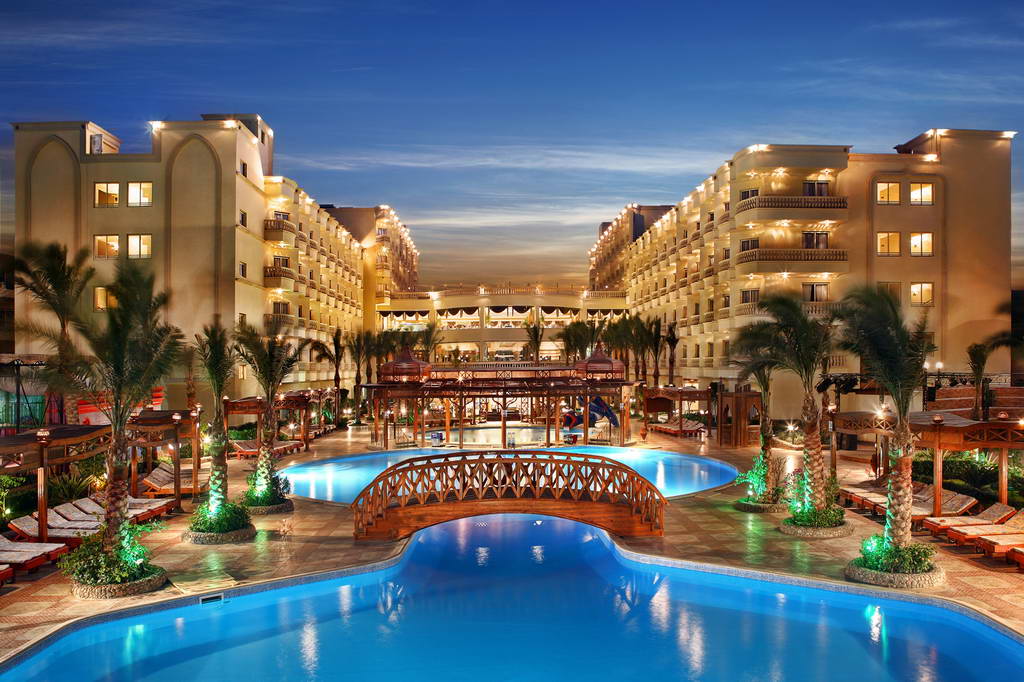 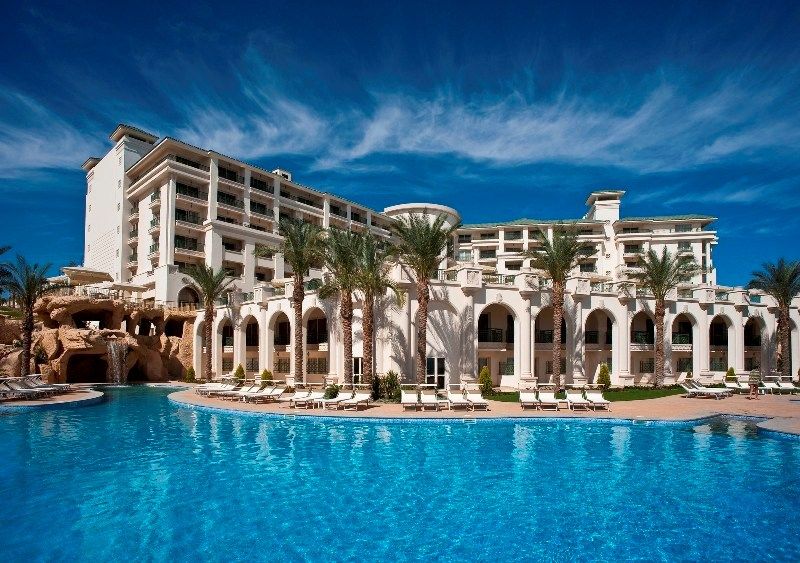 Оазис
Фараон
Синай
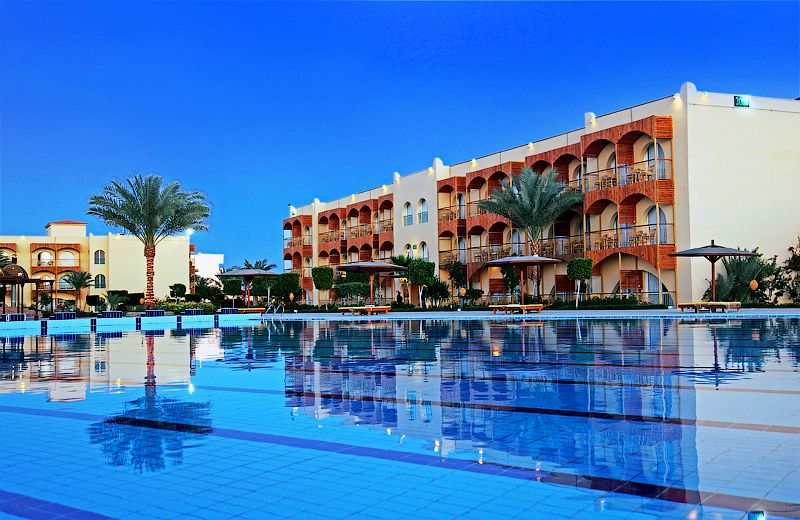 Туристическая карта Египта
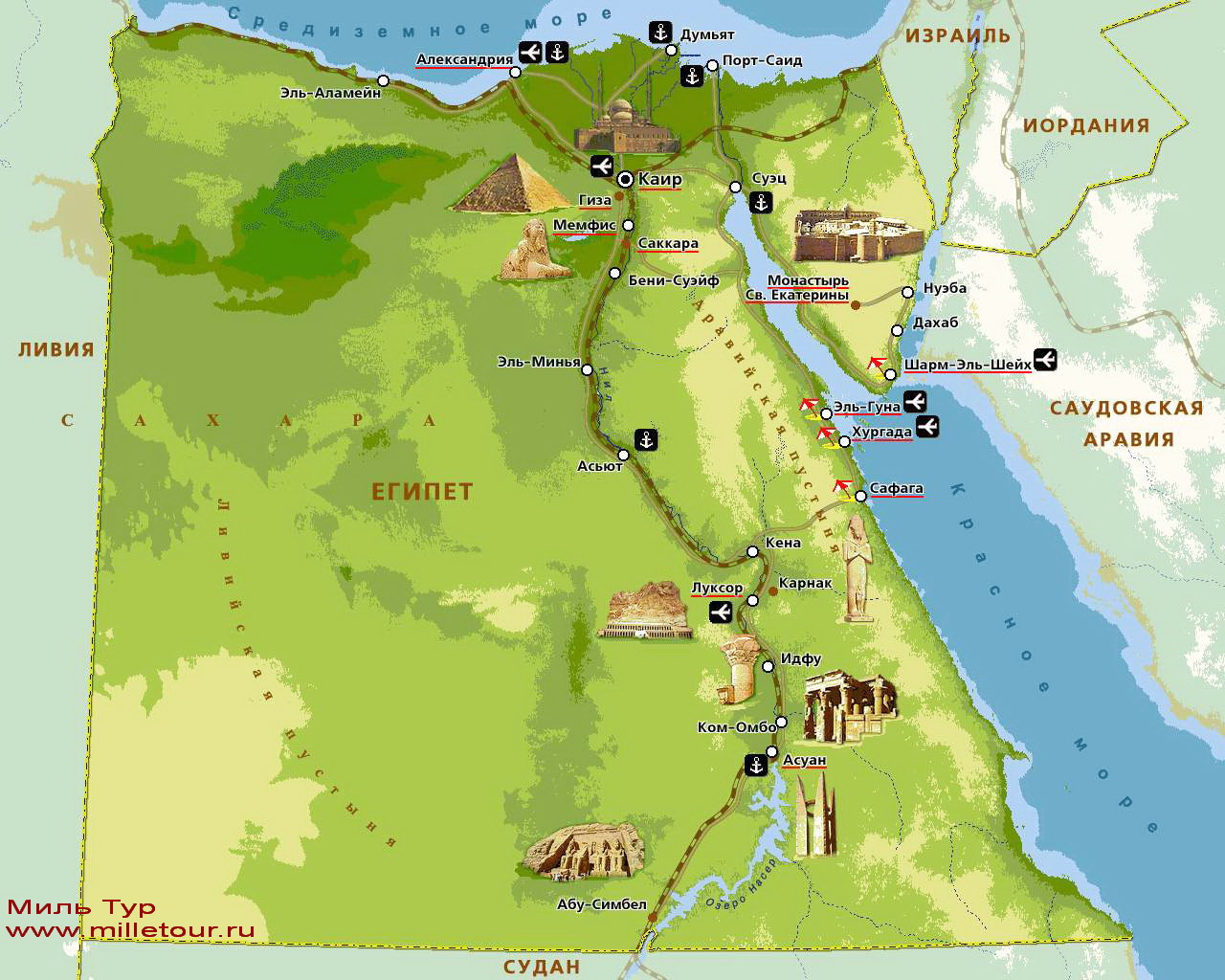